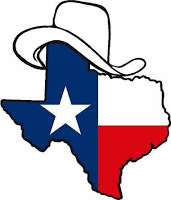 TX SET
Update to RMS
April 5, 2016
Texas SET March Meeting Update
Texas SET Swimlane Review
Flight 0216 ERCOT Review
Script Pack Review and Update
Safety NET Timeline Revisions
RMG Section 7.10 Procedures for Extended Unplanned System—Review 
Issues Reviewed
2016-I141, Cancellation / Date Change Window
2016-I142, DEV Process being used to back-date an ESI creation date
NPRR created to  address ESI ID Creation Issue
CBCI File Correction Timing
Texas SET March Meeting Update
Other Discussion Items
RMG Prepay Language Change
LOA Change Discussion
Special Character EDI Validation Process
Meter Removal due to Fire or Demolition
SCR786 Retail Market Test Environment—Joint TDTMS / Texas SET Discussion
Next Meeting
April 20th & 21st ERCOT MET Center
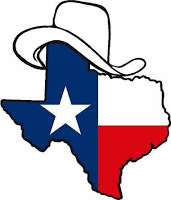 Any questions?
TX SET
4